Ancient River Valley Civilizations
Egypt, Mesopotamia, Indus Valley, & China
CIVILIZATION
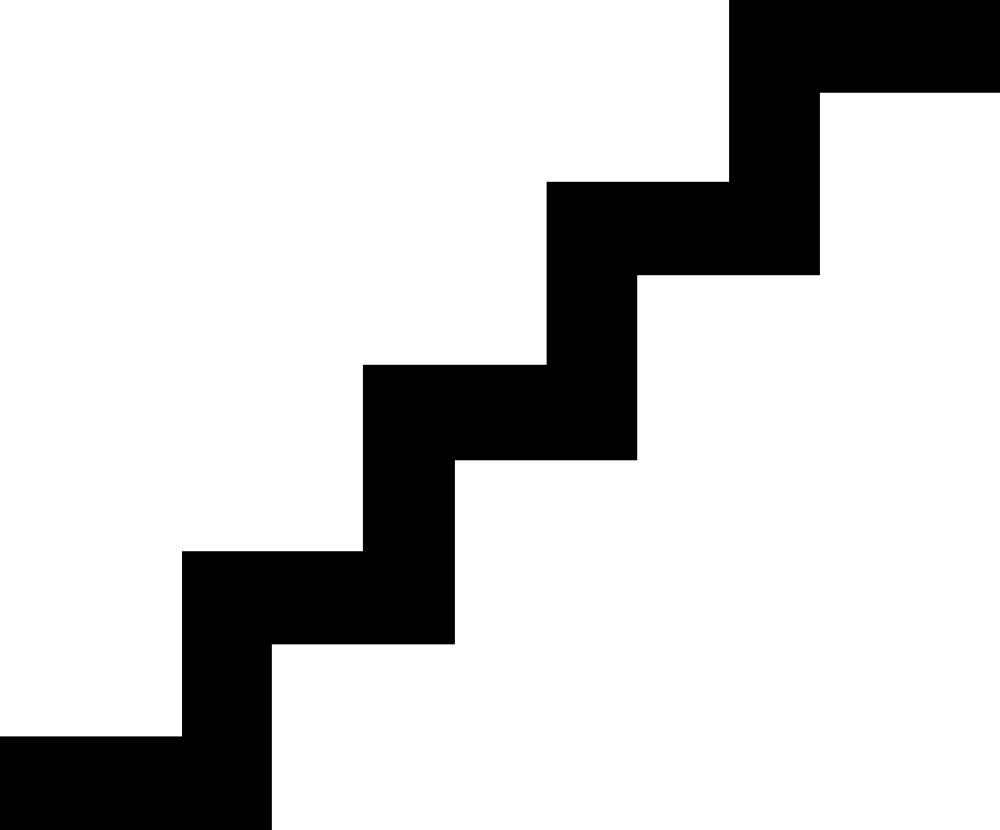 Culture: religion, arts, technology, etc.
Political Structure/
Government
Population Growth
5 Steps 
To Civilization
Agriculture (surplus)
Settlement
Egypt
Economics 
Agriculture
Depended on fertile silt deposited by flooding of the Nile (“Gift of the Nile”)
Allowed for growth of surplus crops
Population growth
Trade
Traded crops and goods with other early civilizations
Religion
Polytheistic (worship of many gods)
Gods that could be depended on to provide bounty & prosperity
Believed that good deeds  rewarded in the afterlife
Egypt
Political Structure
Pharaoh
Leader 
Aided by bureaucracy of priests, scribes, etc. 
Government 
Built large elaborate structures
Tombs 
Pyramids
Culture
Social hierarchy 
Pharoah at the top, followed by priests; working class (farmers) & slaves at the bottom
Writing system	
Hieroglyphics 
Developed architecture, literature & artworks
Egypt
Technology
Irrigation 
Horses
Chariot 
Compound bow